Using Literature in Fluency Therapy
NSA 2018

Jeffrey J. Glessing, M.A., CCC-SLP
What is Bibliotherapy?
A fancy term for using books to help to teach people things that we want them to believe and understand

If you like the professional explanation:  the use of selected reading materials as therapeutic adjuvants in medicine and in psychiatry; also :  guidance in the solution of personal problems through directed reading
Goal of Bibliotherapy
The goal of bibliotherapy is to broaden and deepen the client's understanding of the particular problem that requires treatment. The written materials may educate the client about the disorder itself or be used to increase the client's Read more: http://www.minddisorders.com/A-Br/Bibliotherapy.html#ixzz3Un8diprS
A little about me
A person who stutters
Adjunct Instructor at Minnesota State University, Mankato in the area of stuttering.
An SLP and fluency consultant with the Rochester Public Schools
24+ years experience in the schools
Managing his own stuttering for 40+ years
Speaker Disclosure: Financial: Jeffrey has published a fictional book related to stuttering and is currently publishing a supportive clinical guide. He is not receiving an honorarium from NSA to speak. Non-Financial: Jeffrey has no existing nonfinancial relationships relevant to the content of his presentation.
What is everyone’s comfort level with stuttering treatment?What is your experience with using fictional works during therapy?
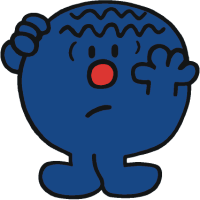 [Speaker Notes: ----- Meeting Notes (4/6/15 20:42) -----
Ask what everyone's comfort level is
:  Total comfort:  I am a fluency therapy god…..comfortable………..enough knowledge to be dangerous………scared out of my mind]
Why my thoughts are important in today’s talk
As we discuss these books together, you’re going to understand my ‘bias’ towards certain themes or traits that are related to my overall thoughts on the problem of stuttering in general.
My Thoughts on Stuttering
For 99% of PWS, stuttering cannot be beaten/cured, but the negative impacts can. 
Stuttering can be managed and communication can be improved
Stuttering can go away as a child matures for those usually under age 8
Stuttering will change and is variable over time
Everyone has their own needs and their own things that will help them in their communication journey.
Quality stuttering therapy has the potential to change a person’s life more than any other therapy we do with children
Stuttering therapy is:
Hard
Complicated
Confusing
Woefully misunderstood
A low incidence disorder
Highly variable based on each clients wants and needs
Scary-
Don’t hurt them!!!!!
There is a common thought that you are going to do something to “make the stuttering worse”
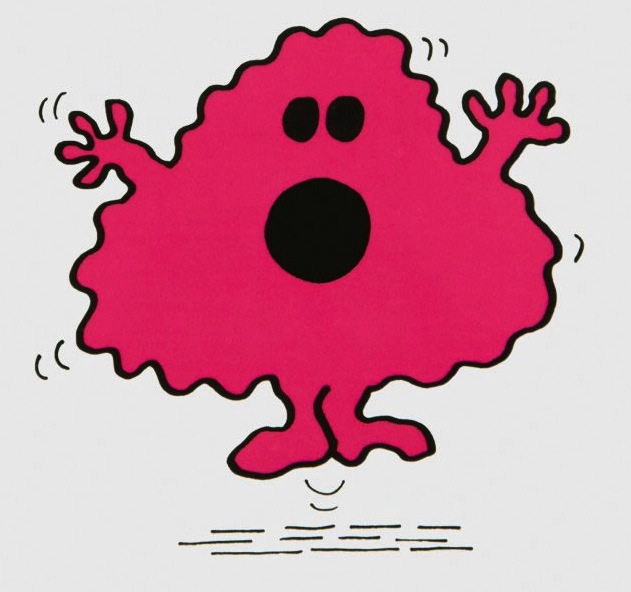 [Speaker Notes: ----- Meeting Notes (4/6/15 20:46) -----
Sometimes people work from their comfort level or work on PWR and Prolongations only.
It is important to work on the whole CWS rather than just the surface behaviors]
Take Risks
Step outside your comfort level so they can step outside of theirs
Stuttering is a complex disorder but your clients who stutter depend on you to be the knowledgeable expert
Working on Part Word Repetitions and Prolongations alone are not adequate for most, especially older CWS. 
SLPs feel pressure from many sources to work on “strategies”.  In my opinion, this is usually a misguided way to go about things for the long-term communicative health of your client.
[Speaker Notes: It’s ok if you are learning together]
Cognitive Behavioral Therapy (CBT)
http://www.stutteringhelp.org/introduction-cognitive-therapy
Cognitive Therapy is not concerned with teaching clients to 'think positively' or to be more 'rational'. It is concerned with helping people to understand the way in which their thinking affects them on a day-to-day basis, and to cope with difficulties more effectively by being more flexible in how they look at and respond to situations, developing more effective problem-solving skills, maximising the use of more helpful self-talk, and developing life-enhancing core beliefs. It provides a structure for therapists to explore their own negative thoughts, emotions and responses, and to understand parents' anxieties better.
Why is CBT important to our talk today?
Books can be used to augment the child’s perception of his stuttering situation.
Books can be used to aid in our understanding of a problem.
Helping people change their perspectives is vital to any improvement in life.
Laying the groundwork early to analyze problems in this manner can help long term success
Why use books?
It deflects conversation away from being too personal and about them….kids open up more when the conversation is about a character and not themselves.
They can feel through the character that they are not alone in their thoughts and actions.
It can help them better understand how their communication interacts with their personality.
[Speaker Notes: Can’t see the forest through the trees]
How did I get here?
The Mystery of the Mistakes in Mulligan’s Mouth
I’ve been using my own fictional book in a variety of ways over the past 12 years.
A book for kids with a supportive guide for the SLP  and parents to ask and answer questions with the Child Who Stutters for each chapter.  Also includes classroom activities for a read aloud by the teacher. 
Learned through trial and error how using stories can be beneficial.
[Speaker Notes: ----- Meeting Notes (4/6/15 20:55) -----
Trial and Error = Chapters, rewrites, Serial 
Give kids a hook or a nice way to start/end therapy]
What have I learned?
Some kids really enjoy it, others may not
There are a lot of misconceptions about stuttering by students, parents and adults….and some authors for that matter
Talking about characters can get the dialogue going between kids, parents and SLPs
There has to be more quality ways to help us accomplish our long term goal of happy, stable communicators
Almost each and every time I review or include a book in therapy, I learn something new about the client, their family and or the book itself.
What themes should a quality fictional book with a character who stutters show?
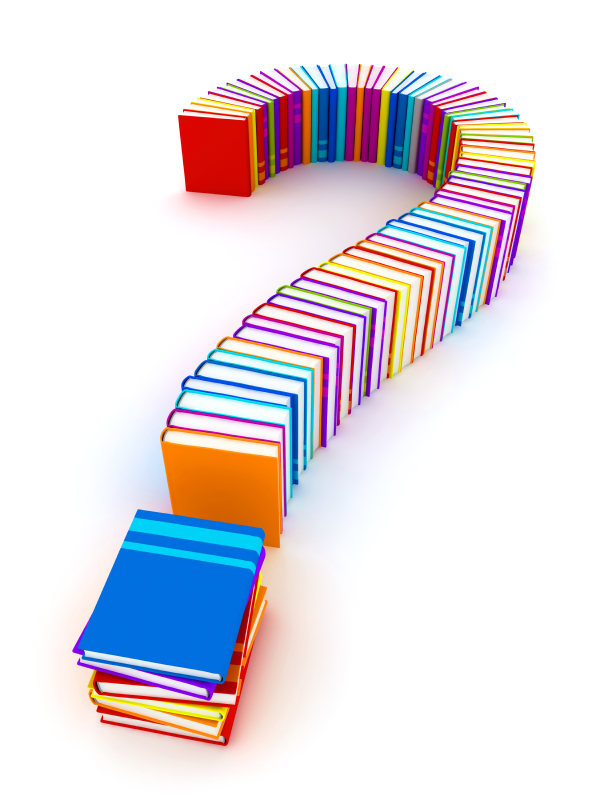 [Speaker Notes: Take Questions and Answers
----- Meeting Notes (4/6/15 21:02) -----
 Take a few minutes to discuss this with the person next to you.]
Share your thoughts
What clients could I use this tool with?
How can I get them to buy into reading books with characters who stutter?
What do I want the client to learn?
What characteristics should the protagonist portray?
[Speaker Notes: Turn to your partner and share]
Thoughts on what a quality fictional book with a character who stutters should show.
Is not a pity party
Does not bring forth negative feelings to too great a degree in the client
Helps them think of things in a new perspective
Makes them root for the main character
Is something they can relate to
Is easy to read
Is entertaining
How should a good book help the client?
Communication is the key goal of speech, not getting rid of stuttering.
Don’t let stuttering rule you
Standing up for yourself
Learning what stuttering is and what stuttering isn’t
Shows stuttering as just an aspect of the character and not the definition of him.
Even a book that treats stuttering in a non-positive light or a character that behaves in a non-healthy way towards their stuttering has value because it can open up conversation between you and your client.
[Speaker Notes: Movies- the guy gets a bump on the head and all of the sudden no longer stutters.]
Get Stuttering out of the closet
What can a book offer parents, siblings or those who do not stutter?
What stuttering is…and isn’t
Understanding that stuttering is more than PWR and Prolongations.
Reveals the inter-monologue of CWS and may dismiss the thought of “he’s shy” or “it’s word finding”.
Understanding the Stuttering Iceberg
How much fluency can affect the daily thoughts and lives of the people that stutter
Gives them a way of communicating their feelings about their own beliefs about what is happening to their loved one.
Gets their focus away from “statagies” and getting rid of the stuttering and more on a direction of getting their kid’s communication “healthy”.
[Speaker Notes: Talk about this stuff…like any other difference]
Review of The Stuttering Iceberg
[Speaker Notes: How many of you in grad school got instruction on how to treat or help with the issues that lie below the surface.  Help with the isolation.]
Parent/Child Interactions about stuttering
Get client and parent talking about stuttering
Give the client and the parent something to DO other than working on techniques, and controls and being the stuttering police.
Speech practice can be entertaining
The kids are required to read anyway…why not give them something that can apply and relate to their everyday life.
[Speaker Notes: Many want drills or practice pages.  These encourage the:  Stuttering must end mentality.]
Let’s review of sample of the books available:
http://www.mnsu.edu/comdis/kuster/kids/kids.html#books
http://www.mnsu.edu/comdis/kuster/kids/kidsbooks.html

This website is amazing
[Speaker Notes: My snuggy blanket for resources and ideas,  Like an old friend.]
Books for Children 8 years and under
Stuttering Stan Takes a Stand
Ben Has Something to Say: A Story About Stuttering
Adventures of a Stuttering Superhero
Hooray for Aiden
A Boy and His Jaguar
Wendy Witch
The Teacher Who Made a Difference
Stuttering Stan Takes a StandArtie Knapp
Stuttering Stan Takes a StandArtie Knapp
Recommended Ages K to 3rd Grade
Reading Level:  Second…With audio option.
https://www.youtube.com/watch?v=dQvZZQZIALQ

Story Summary:  Stan has to stand up to a bully named Raker, who loves to make fun of others.
[Speaker Notes: Not the biggest fan of the Title but it’s a nice story.]
Stuttering Stan Takes a StandArtie Knapp::  Uses
Video Story is nice change of pace for kids and allows this to be viewed by other younger kids or non readers
How to handle bullying
How pretending to be someone else can cause difficulty socially
Teasing and forgiveness to those who have harmed you
How stuttering doesn’t matter to true friends
How kids questions about stuttering can just be curiosity and not teasing
[Speaker Notes: Say what you want to say not how you say it.]
Ben Has Something to SayLaurie Lears
[Speaker Notes: Ben looks sad…but this book is great.
My daughters and]
Ben Has Something to SayLaurie Lears
Recommended ages:  5 to 9
Reading Level:  Second Grade
Nice forward by Nina Reardon, MS, CCC-SLP
Story Summary:  Ben is a boy who doesn’t like to talk because he stutters.  At a junk yard he takes care of a dog and eventually finds a way to bring him home.
[Speaker Notes: Kids love animals.  This was my daughters favorite]
Issues Addressed
Stuttering can influence you to not say anything at all
Stuttering can influence you at school
Parent’s understanding can help.  The dad does not speak for the protagonist.
[Speaker Notes: Dad didn’t talk for the child]
Adventures of a Stuttering SuperheroAdventure #1 Interrupt-itis
[Speaker Notes: There is a Adventure #2 but I have not reviewed this at the current time.]
Adventures of a Stuttering SuperheroAdventure #1 Interrupt-itisKim Block
Recommended Ages 5 to 8 
Reading Level:  Second Grade
Story Summary:  Melissa is a brave stuttering superhero who confronts a student who is interrupting her and finishing her sentences.
Issues Addressed/Themes to Discuss
Character is open about her stuttering
Asks trusted adults for help
Interrupting and what to do about it
May be helpful for parents who interrupt their CWS
[Speaker Notes: Adventures #2 has been released but Melissa Meets her Stamily.  Just released I have not reviewed]
Hooray for AidenKaren Hollet
Hooray for AidenKaren Hollet
http://www.hooraypublishing.com
Recommended Ages:  4 to 9
Reading Level: Second Grade
Story Summary:  When her family moves to a new town, the main character, Aiden, becomes worried about how her new second grade classmates will react to her stutter. At first, Aiden tries to hide her stutter from her classmates. This makes her very sad. But soon, with a little help from a caring teacher, Aiden learns that it’s OK to be herself….it’s OK to stutter!
Issues Addressed/Themes to Discuss
Starting in a new school when you stutter
Isolation due to stuttering
How being open about stuttering helps
Adults who stutter and careers
Advertising your stuttering
Wendi’s Magical VoiceBrit KohlsStuttering Foundation, 2010
Wendi’s Magical VoiceBrit Kohls, Stuttering Foundation, 2010
Recommended Ages:  5 to 8
Reading Level: Second Grade
Story Summary:  A witch is scared to talk in her classroom and has difficulty believing in herself.
Issues/Themes to Discuss
How fear can lead to avoidance
How people are different in a wide variety of ways
Why saying your name can be difficult
What is bravery and how does it relate to stuttering
What to do when you get made fun of
It’s not important whether you stutter or not it is what you say that is important.
Stuttering is just one way that people can be different
Mary Marony BooksSuzy Kline, 1994
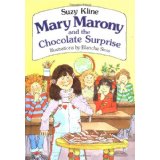 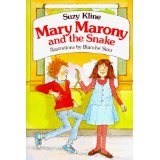 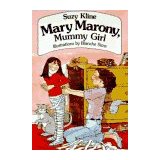 Mary Marony BooksSuzy Kline, 1994
Recommended ages:  6 to 9
Reading Level:  Second Grade
Story Summary:  Mary is a second grader who moves to a new school and encounters the fear of stuttering and “M” words, while confronting a bully named Marvin.
Of Note:  Subtle addressing of stuttering and enjoyable for non-stuttering children.
[Speaker Notes: I like these books because they are written by a professional author.
Regular Kid who just so happens to stutter
Same trials and tribs as other kids her age.]
Issues Addressed
While stuttering is a part of Mary’s character it is one of the themes, not the only theme of the book
Mary faces challenges in the books such as her parent’s financial situation, lying, cheating and other themes.
Word/Sound Specific Stuttering
[Speaker Notes: Subtle.
Enjoyable to non stuttering children]
Themes to Discuss/Uses
Feared sounds and words
Anxiety
Talking in front of the class
Telling the truth
Talking about stuttering with your parents
How the character is just a regular kid who has regular kid problems
May be good for classmates of kids who stutter or as a read aloud
A Boy and A JaguarAlan Rabinowitz, 2014
A Boy and A JaguarAlan Rabinowitz, 2014
Recommended ages:  5 to 10
Reading Level: Second to Third Grade
Story Summary:  A boy with a severe stutter tells of how he can only speak fluently with animals. He then becomes more fluent as an adult and becomes an advocate for Jaguars.
Issues Addressed
Dark…Fearful nature of what lies below the surface of stuttering
The all consuming nature of stuttering
Loneliness of stuttering
[Speaker Notes: Talks about a school for disturbed children]
Themes to Discuss
Avoidance of speaking
The importance of a message over fear of stuttering
Being alone to avoid talking
With older kids,  how stuttering can effect your career path
Other Notes
Read to a child, so you can change around some of the dark language
Very adult themes….hard for kids to understand the story
Nice pictures and about animals
The Teacher Who Made a DifferenceCorinne Litzenberg, 2013
The Teacher Who Made a DifferenceCorinne Litzenberg, 2013
Recommended Ages:  7 to 10
Reading Level:  Third Grade
Story Summary:  A little girl’s secret is out that she stutters and she has to start speech at school.  The book tells of how a helping kindergarten teacher was always there for her from then until fourth grade.
Themes to Discuss
Avoidance
The use of techniques in the real world
How people are more than just their communicative difference
How others view those who stutter and have disabilities in general
Tricks and the pros and cons of them
Having people in your life that you can talk about your communication with
Issues Addressed
There are good speech days and bad speech days
Kids don’t like to miss class for speech
Book mentioned breathing, relaxing and mirror exercises
Turtle Talk
Gives the impression that talking fluently means not stuttering
Gives the impression that life events can affect stuttering
[Speaker Notes: Remember, the book relates a story of the author from when she was a child and not modern fluency therapy.]
Books for kids 8 years to early teen
Gabriela Series
Mystery of the Mistakes in Mulligan’s Mouth
Jackie Ha Ha Series
Gabriela Book Series by Teresa E. Harris and Varian Johnson
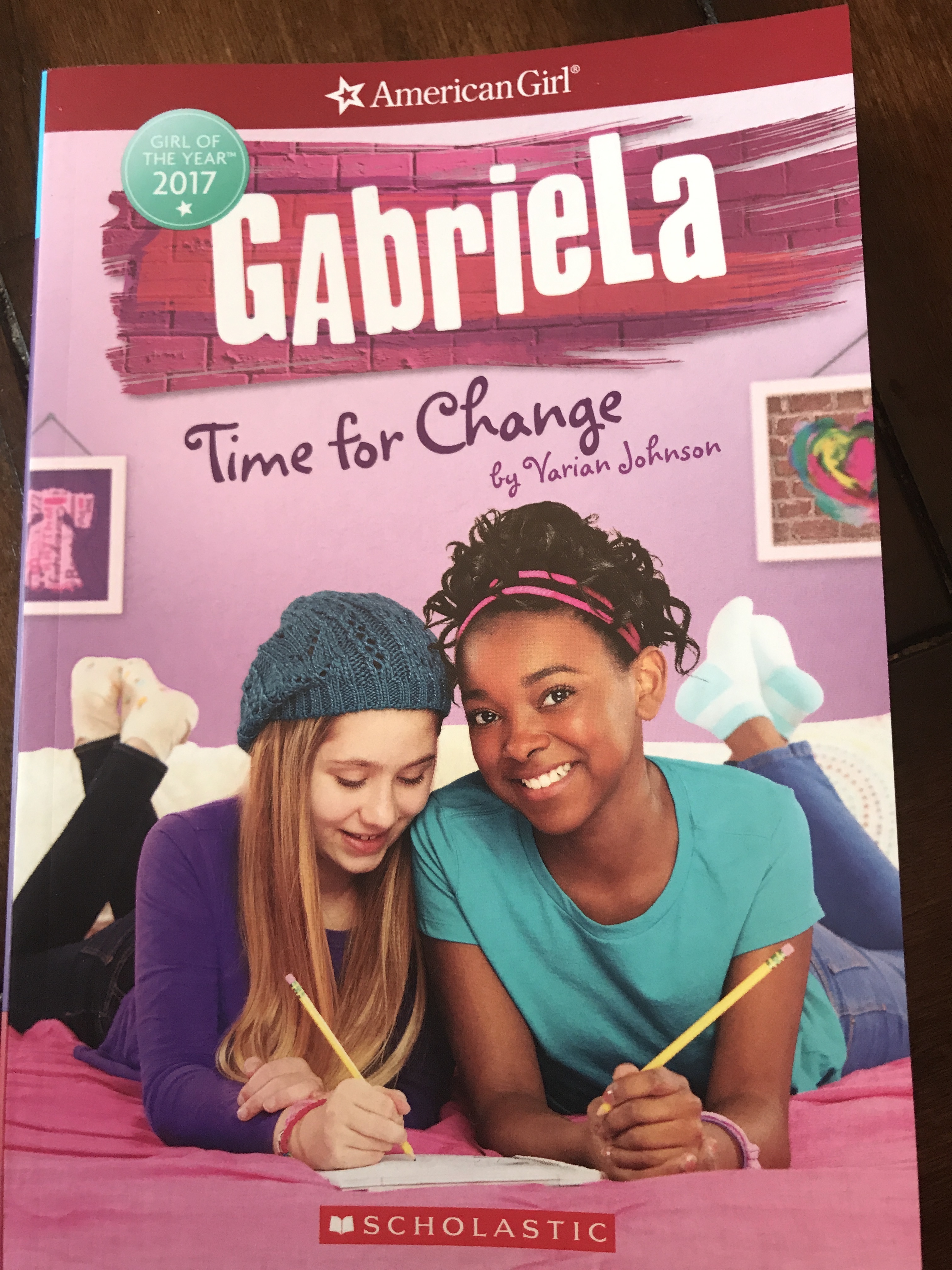 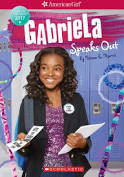 Gabriela Book Series
Popular American Girl Doll Book Series.  2017 Girl of the Year.
http://play.americangirl.com/play/girl-of-the-year/gabriela/
Does a good job with her stuttering, but there are things that might should be handled differently.  They talk about pushing through the stuttering moment a lot.  
Does a nice job with Gabriela talking for herself and not letting her well meaning friends finish her words for her.
Addresses fear but shows that she’s a leader and can make positive change around her.
The Mystery of The Mistakes in Mulligan’s Mouth.  Jeffrey J. Glessing
https://www.amazon.com/Mystery-Mistakes-Mulligans-Mouth/dp/1517047277#
The Mystery of The Mistakes in Mulligan’s Mouth.  Jeffrey J. Glessing
Recommended Ages:  8 to 14
Reading Level: 4th grade
Story Summary:  Harry Mulligan is a 6th grade student who stutters who has just moved to his grandfather’s farm in rural Alabama.  Harry struggles with his stuttering as well as his relationships with his family.  Harry finds a black box on the farm.  Can the contents of the box help solve his speech and family difficulties?
The Mystery of The Mistakes in Mulligan’s Mouth.  Jeffrey J. Glessing
Chapter by Chapter therapy guide forthcoming along with parent guide, and classroom read aloud guide.
Illustrated by a young woman who stutters.
Communication is the key
Adventure book written from the child’s perspective 
Reading Level 4th grade  Recommended ages 8 to 14.
The Mystery of The Mistakes in Mulligan’s Mouth.  Jeffrey J. GlessingThemes/Things to Discuss
It’s hard to use techniques in the real world
Unfiltered thoughts on speech therapy
How everyone has things in their life they need to improve on
Being more understanding of others
Trusting in yourself and not letting stuttering hold you back from showing your talents.
Jacky Ha-Ha SeriesJames Patterson and Chris Grabenstein
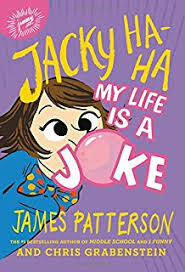 Recommended Ages:  8 to 14
Reading Level: 4th grade
Story Summary:  Jackie is a 12 year old girl who stutters and uses her sense of humor to be her claim to fame.
Jacky Ha-Ha Series James Patterson and Chris Grabenstein
Takes place in the 1990’s as the Mom is telling the stories to her daughter
Written in a fun light hearted and amusing style
Fun for parents to read with their child due to the 90’s references.  May not appeal to boys.
Jacky Ha-Ha Series Things to Discuss/Issues
Jackie Ha Ha is for Jackie Hart…got the name is preschool
Talks about taming the stutter
Gets advice from her English teacher, not an SLP
Doesn’t stutter when she has things memorized or is acting.
 Gives the air that stuttering is caused by being nervous.  Might aid stereotypes.
Books for Teenagers to Adults
Tending to Grace
Lost Boys Never Say Die
Paperboy
I Thought My Soul Would Rise and Fly
Tending to GraceKimberly Fusco
Tending to Grace
http://www.kimberlynewtonfusco.com/knf9_005.htm
Recommended ages:  12 to adult
Reading Level:  6th grade to adult
Story Summary:  Grace is a young teenage girl who struggles with stuttering and retreats into the world of books.  She is sent by her mother (abandon really) at her accentric great aunt’s house to live.
Tending to Grace
“You know what I say?”  the old woman asks.  “I say that when you got a voice, you damn well better tell the world who you are.  Or somebody else will.”
Tending to Grace: Themes to Discuss
How hiding stuttering can hide who you really are
How everyone has talents to share and can make others better by sharing them
How to handle others reactions to stuttering
The way others just listening can help encourage those who stutter
The importance or idea of not bailing people out of a block and how that can help in the long run.
“Butterflies get strong in the struggle.  If you help them out of it’s chrysalis, it doesn’t get to struggle and it’s too weak to fly on it’s own.”
Themes to Discuss
Reading at school
How writing things out is not as true to yourself as speaking…..texting I’m talking to YOU
How avoidance effects others perceptions of a person
Defining and understanding ‘Shyness’
The reward for stuttering and speaking up 
The role parents can play in helping or hurting a situation
Lost Boys Never Say DieAlan Brown and Grant Forsberg, 1989
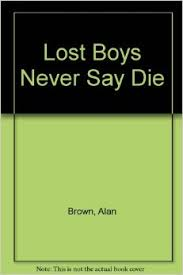 Lost Boys Never Say DieAlan Brown and Grant Forsberg, 1989
Reading Level 4th and up
Recommended ages:  6th grade and up
Story Summary:  An eleven year old boy ditches his speech summer camp to spend summer at home alone.  He joins a theatre group with the help of a new friend he meets.
Note:  Teenage themes, smoking and drinking, a little dated
[Speaker Notes: Could have been the original inspiration for home alone]
Issues Addressed
Character would rather spend the time alone than have to talk to people
Describes being picked on by bullies
A friend in the book who helps him deal with his stuttering and speaking anxiety through acting and singing
Ending gives hope, while remaining realistic
Themes to Discuss with Clients
Being honest when speaking to parents about your speech
How attitude can restrict your actions and the meaning and power of the word “can’t”
How fear and anxiety have a role in stuttering and what can be done to change attitudes
PaperboyVince Vawter, 2013
PaperboyVince Vawter, 2013
Recommended Ages:  11 and up
Reading Level 5th and up
Story Summary:  A 6th grade boy in Memphis in 1959 takes over his friend’s paper route over the summer.  He has new people to meet and dangers to avoid, both stuttering and non stuttering related.
Notes:  Talk of the segregated south and violence may need to be discussed before giving this book to a client.
A lifetime stutterer’s memoir …laced with fiction is how the author describes it.
[Speaker Notes: Good for parents to read]
Issues Addressed
Word Specific Stuttering
The use of techniques in real life and through the eyes of a young adolescent
Say what you want to say
Stuttering and the avoidance of it, consumes the character’s everyday world……and is considered in almost every decision that is made
[Speaker Notes: Over use of easy “s”  It’s the only sound he likes.
Gentle Air]
Themes to Discuss
Saying what you want
Giving classroom presentations
How stuttering can change throughout the years as talking needs and experiences change
What defines success when facing difficult speaking situations.
I Thought My Soul Would Rise and Fly.Joyce Hansen
I Thought My Soul Would Rise and Fly.Joyce Hansen
https://www.scholastic.com/teachers/lesson-plans/teaching-content/i-thought-my-soul-would-rise-and-fly-discussion-guide/
Recommended Ages:  10 to Adult
Reading Level:  5th
Summary:  It is a diary of a young girl named Patsy who became free from slavery. It takes place in the South of the Untied States after the Civil War ended. Patsy stuttering and walks with a limp and because of this everyone assumes she is mentally slow.  She teaches herself to read and write.  The book is written in a diary format.
Issues/Themes to Discuss
How perceptions have changed over time
How finding your passion can help others
How believing in yourself can overcome odds
How believing in yourself despite other’s misconceptions can make positive change.
Other books for adults yet to be reviewed
Black Swan Green by David Mitchell author of Cloud Atlas
Speed by Mark Harris
Upcoming website:  www.slpanovelapproach.com
Online digital books and resources
http://www.mnsu.edu/comdis/isad11/papers/dwilliams11/dwilliams11.html
http://www.mnsu.edu/comdis/isad7/papers/badmington7/badmington17.html
http://www.mnsu.edu/comdis/isad12/papers/therapy12/coleman12.html
https://www.moralstories.org/the-cracked-pot/
Self Published Books can be useful..but use caution…
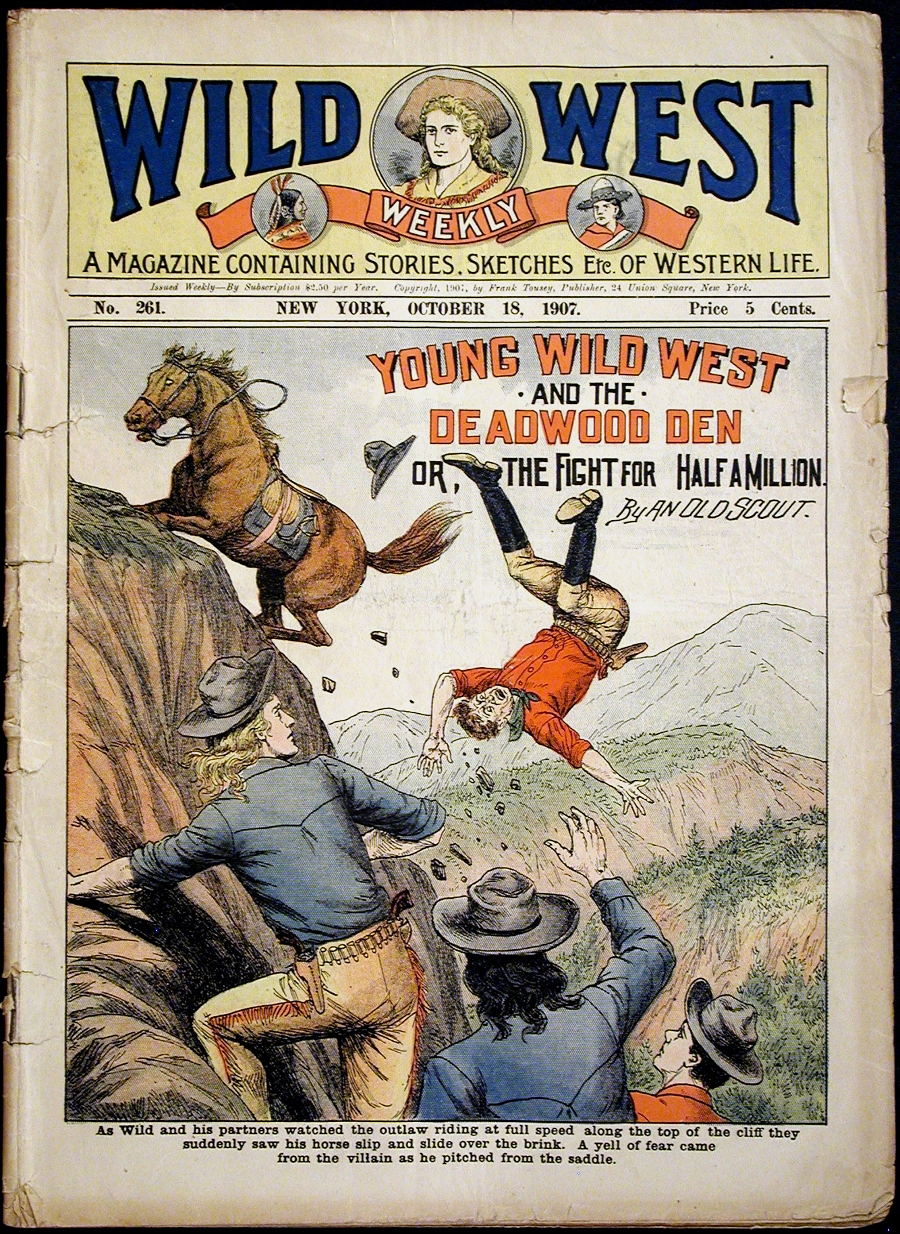 The names of these books shall remain secret to protect the guilty
Things to Keep in Mind
PREVIEW MATERIALS….See if they fit your clients belief system, culture and values
For the price of one therapy manual…Most of the books can be tracked down on amazon and/or ebay.
This is not intended to be a replacement for therapy but rather a tool to help in our long term goal to create…..
This is not a comprehensive review of what is out there
[Speaker Notes: Iv’e been playing around with this over the past years or so.
Phil Carrot and the Forest of Discord.]
Happy Communicators…by
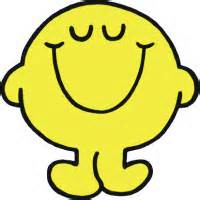 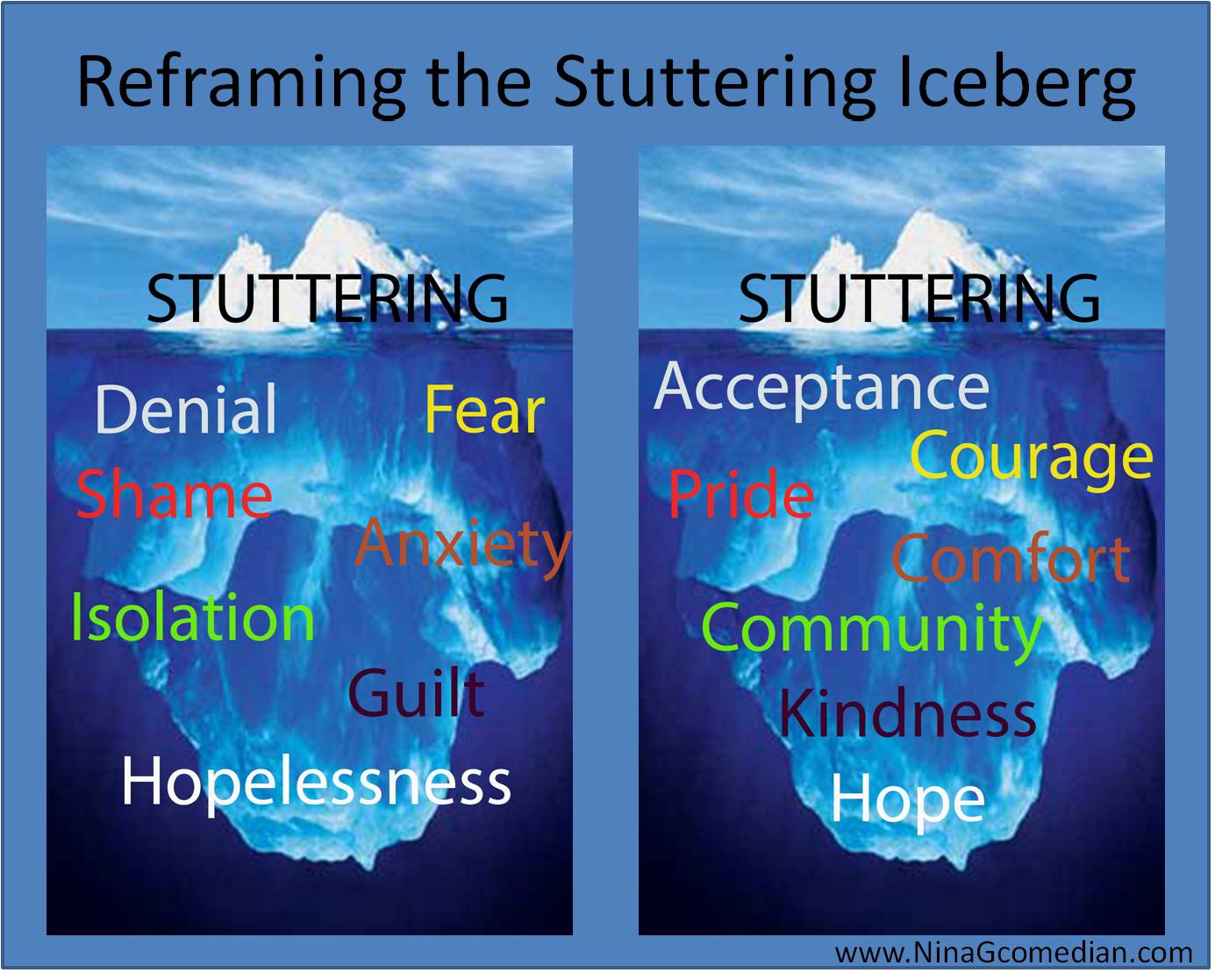 [Speaker Notes: One tool to help along their journey to increased communication and living their own lives]
Questions
Jeffrey.glessing@mnsu.edu
jeffreyglessing@midwestfluencyservices.com
www.midwestfluencyservices.com
507-272-2752